Pick up a handout 
Log In and wait!! 
www.careercruising.com
Create AN EDP - (Educational Development Plan) “Career Cruising”A STATE GRADUATION REQUIREMENT
Options before high school graduation
Middle to (8th graders on track graduate in  2023 & (7th graders on track graduate in  2024) 
 Edsel, DHS, FHS 
DCMST
Michael Berry Career Center (Certficate Programs)
Collegiate Academy
Dual Enrollment = free college
Magnet School
Henry Ford Early College (2023)
More to Come….
Options After High School
College
Skilled Trade 
Work for someone
Military
Start Your Business (Make up 	most of America’s economy)
What does M-Step, NWEA Or PSAT Mean to Me?
Academic & Social-Emotional Growth provides opportunities!!!NWEA (6-8th) –Tests Growth in Math, Language Arts & 			Science
	Fall, Winter, Spring (Comparison)
	Expect Growth
	NO Growth – Collaborative Options

https://www.nwea.org/map-growth/

M-Step – Spring 
PSAT (8th graders)
Most of Americas economy comes mostly from Small Business or Big Business ?
Answer= ?
Big Corporations – 99%
Small Business – 99% 
Both make up  100%
International Trade 
None of the Above
Success Starts with an idea!!!
Vidal Sasoon – cut a famous person’s hair world 	(famous hair line products)
Colonel Sanders (KFC - $50) 
Steve Jobs (Apple- Garage)
Tumblr- 15 yrs old had an idea! dropout>sold to Yahoo 1.1 Billion
Untuck it Go-Pro>Selfies stick)
Non Profit Organization – 
	The H2O Africa Foundation, Matt Damon
	Special Olympics – Kennedy Family
	Gleaners Food Bank
	MA Foundation, Healthy Food Bank, My Son
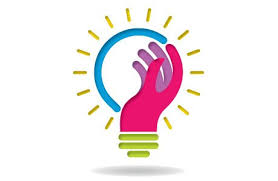 If you have an Idea……

Start your own business (6th-12th grades)

 Metro Detroit Young Entrepreneurs Academy hosted by Dearborn Chamber of Commerce. Nine month program (Scholarships are available)

Application information: https://cdn.dearbornareachamber.org/wp-content/uploads/2018/08/21105200/YEA-2017-2018-student-applications-UPDATE.pdf
Log in =   Dps-Your School ID
 
		Ie:    	dps-20021234

Password = your DOB or check the list
Change your password to something you will remember in high school
Get Credit for Today 
Return the yellow sheet to your teacher.

Check the status of your EDP
If approved….Highlight your name on Class List.
Hopefully the Career Cruising Tour Got You to Think???
The future awaits You
Your skills
Your leaning style
Your passion &
Your contribution to Society
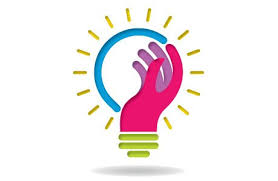